USLUGA
INSPIRED BY YOU
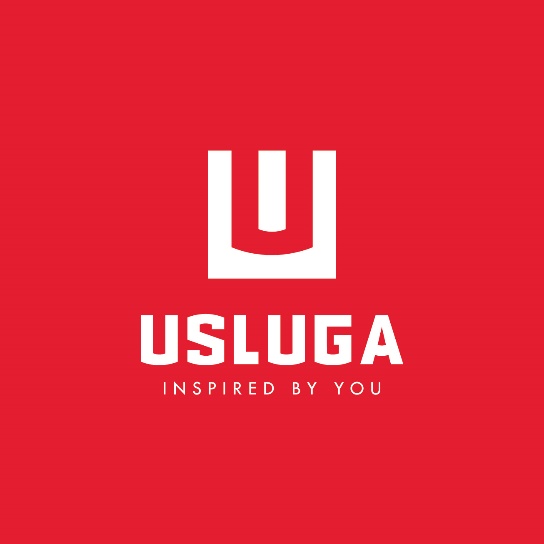 ACTIVITY BRANCHS
CONSTRUCTION

REAL ESTATE

GLASS & ALUMINIUM PROCESSING AND DISTRIBUTION

HOTELERIE & TOURISME
LOCATION
HEADQUARTER: RRUGA JORDAN MISJA, ISH STACIONI I TRENIT, TIRANE - CONSTRUCTION & REAL ESTATE ACTIVITY 

BRANCH: AUTOSTRADA TIRANE-DURRES, KM 6, TIRANE - GLASS PROCESSING AND DISTRIBUTION

BRANCH: GOLEM DURRES – HOTEL MANAGEMENT AND TOURISME ACTIVITY
OUR HISTORY
Our history begins in 1993 as a family business specialized in manufacturing glass and aluminum to produce doors and windows. In 1998, we quickly grew our activity by updating our technologies with the most innovative glass processing machines, as flat and curved tempering, water jet, laminating machine, laminating glass cutting machine, edge smoothing machine, washing glass machine, water jet cutting machine, double glazing hot melt machine. 
Gradually, we evolved our range of products, thanks to the dedication in quality and high performance solutions. In 2000, we included in our products range the glass facades, skylights, glass balustrades and glass stairs. The diversity of the offer has allowed us to increase our efficiency. 
The company extended its activities in 2001 with construction of hotels, business centers, residential center, and industrial building. The company is one the main constructing companies in Albania today, once a project is completed the team is ready for the following. People know our product is the best therefore they buy in advance. 
Key date in our history timeline was in 2005 with the introduction of shower cabins in our products range.  The two following years, we established a team of engineers and architects to create a department for tailored solutions. Henceforth, the customer receives a personalized proposal for each project he/she plans and we respond with precision to the clients’ needs and preferences.  
In 2015, we decided to invest in energy efficiency building facades. We are committed to meet the new international standards in term of energy efficiency products. Since, we make every effort in term of quality. The quality management system is an area that we attach great importance. Thanks to this dedication, USLUGA is awarded with the ISO 9001 Certification for its Quality Management System.
OUR STRENGTHS
Experience in construction and glass distribution 

Technical Department (qualified engineers and architects)

Located in Europe 

Respecting European Standards  

Innovation 

Workplace excellence
OUR OBJECTIVES
REACH THE EUROPIAN MARKET FOR OUR GLASS PRODUCTS 

COLLABORATE WITH EUROPIAN PARTNERS 

USE THE BEST DISTRIBUTION CHANNELS IN EUROPE 

GROW OUR AVTIVITY BY EXPORT DEVELOPMENT